Autor pictogramas: Sergio Palao Procedencia: ARASAAC (http://arasaac.org) Licencia: CC (BY-NC-SA)
Propiedad: Gobierno de Aragón (España)
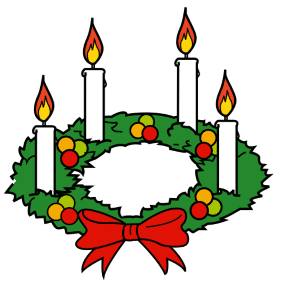 Dibujos : Fano
ADVIENTO
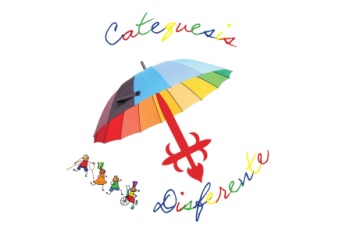 Adaptación  pedagógica: Sonia Saló García
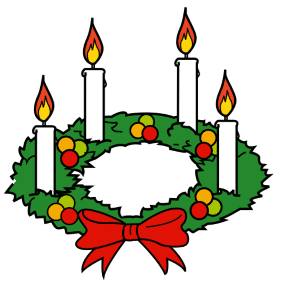 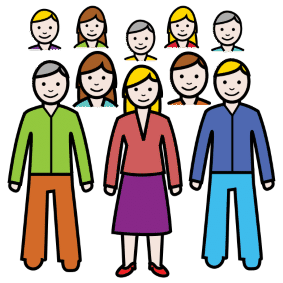 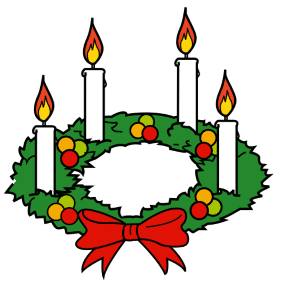 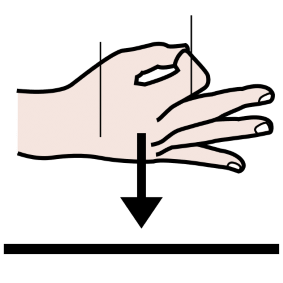 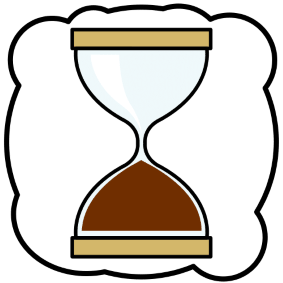 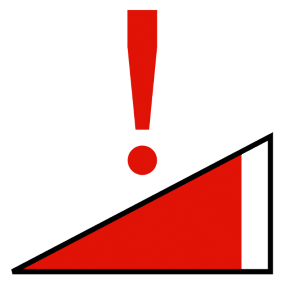 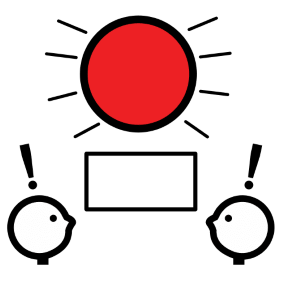 EL ADVIENTO ES UN TIEMPO MUY IMPORTANTE PARA LOS CRISTIANOS
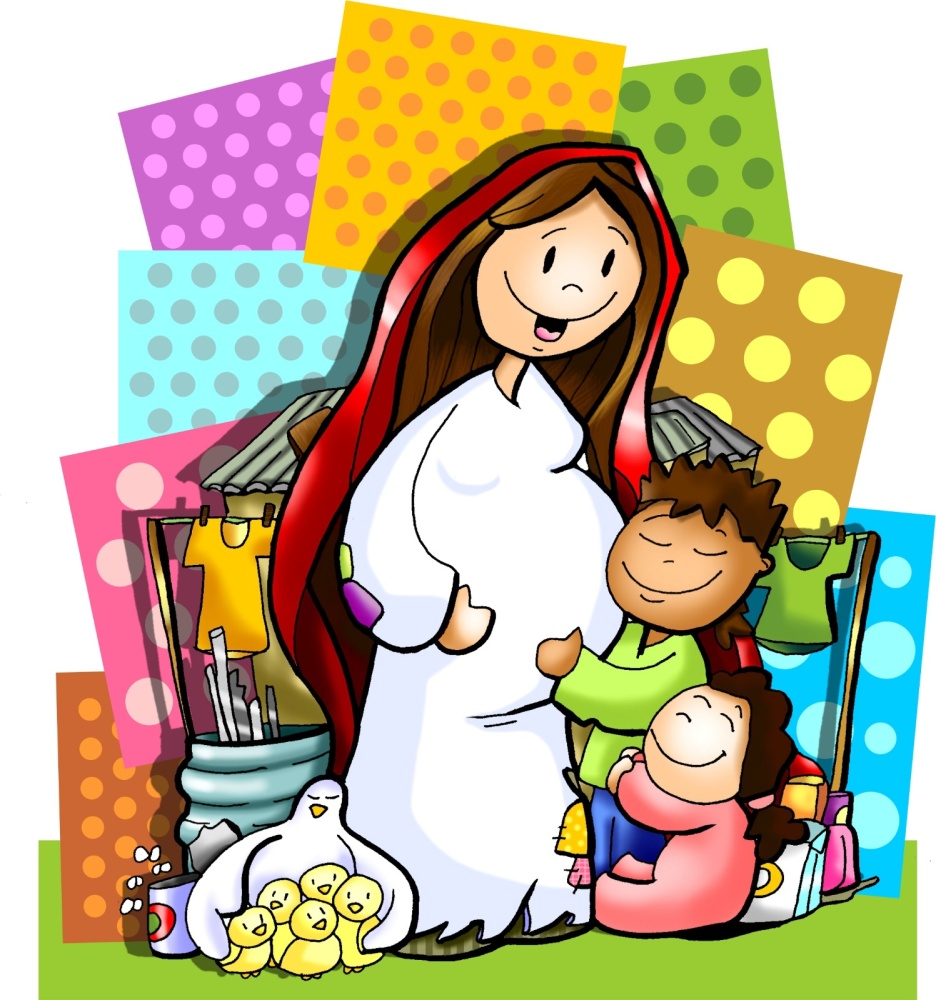 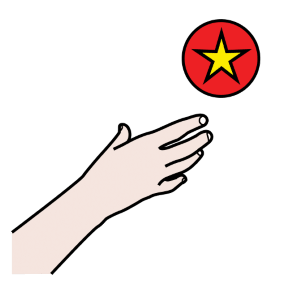 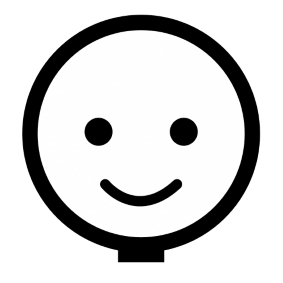 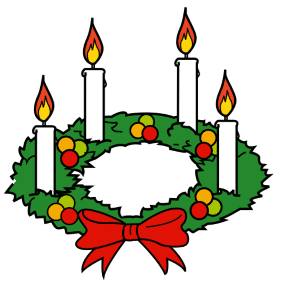 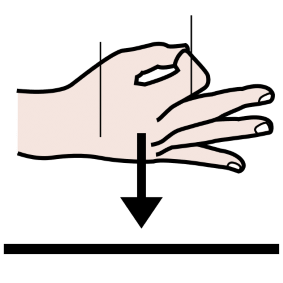 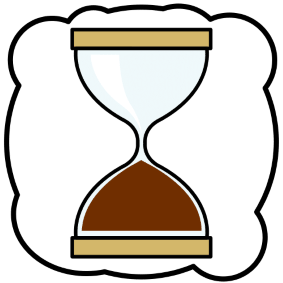 EL ADVIENTO ES UN TIEMPO DE ESPERANZA Y ALEGRÍA
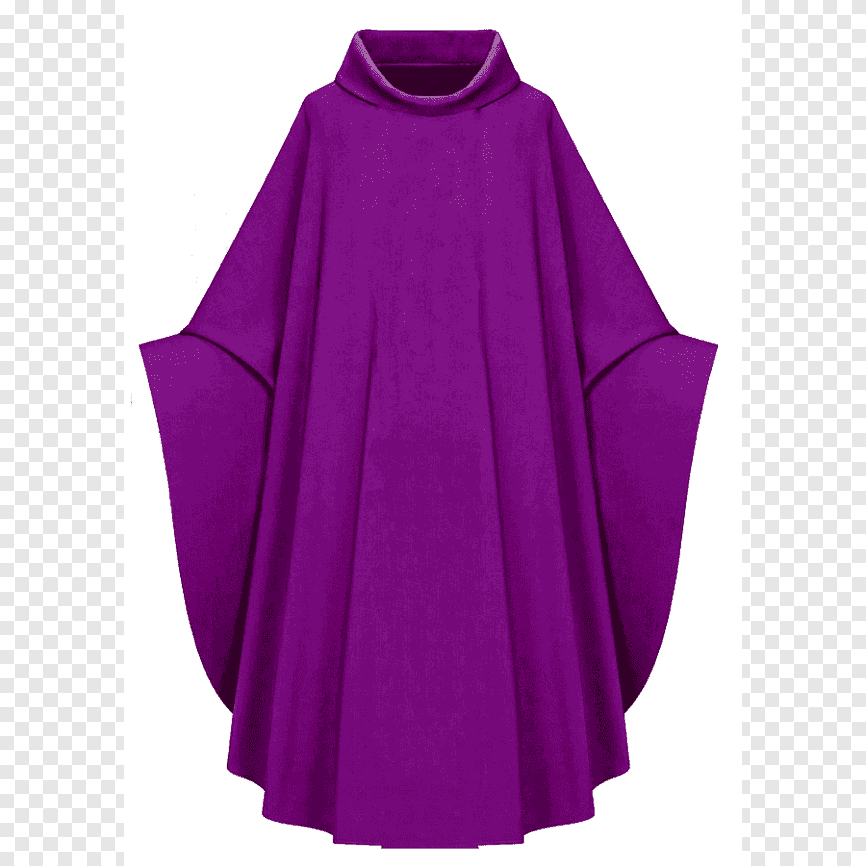 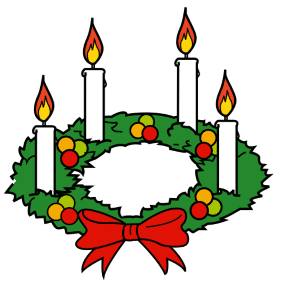 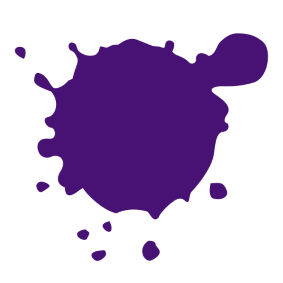 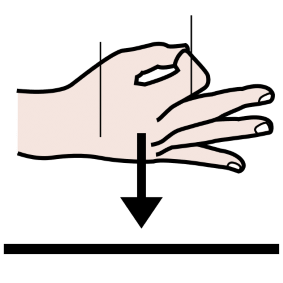 EL ADVIENTO ES DE COLOR MORADO
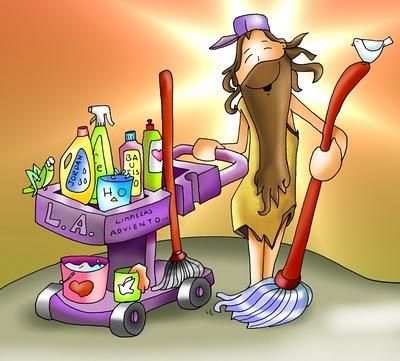 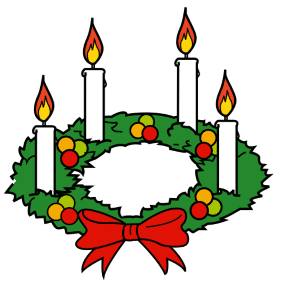 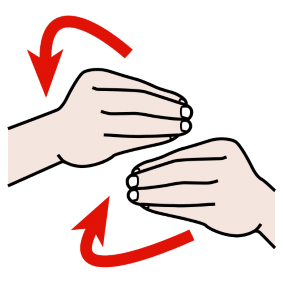 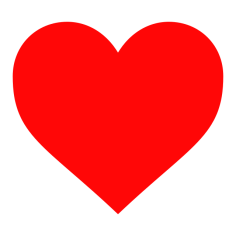 EN ADVIENTO PREPARAMOS NUESTRO CORAZÓN
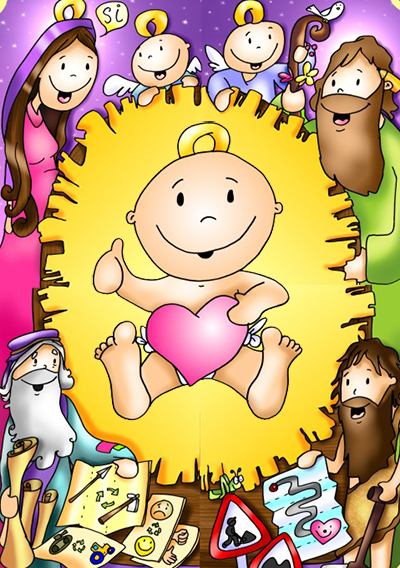 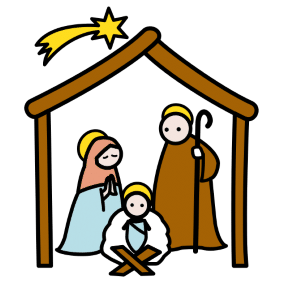 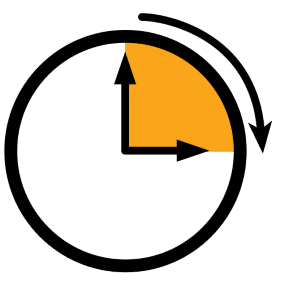 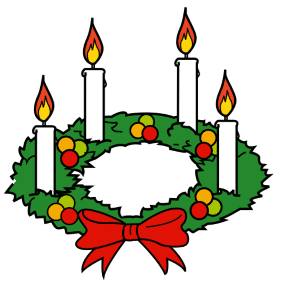 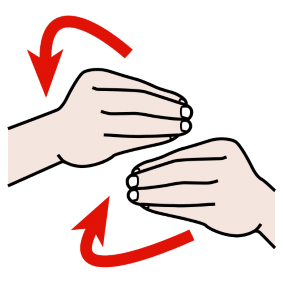 DURANTE EL ADVIENTO PREPARAMOS LA LLEGADA DE JESÚS
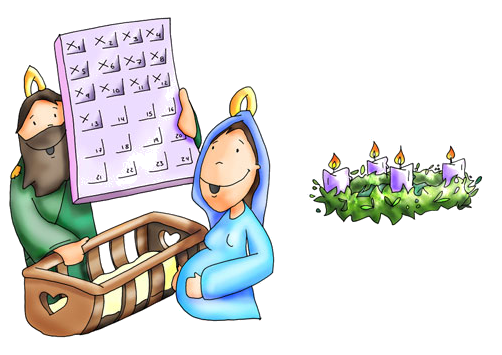 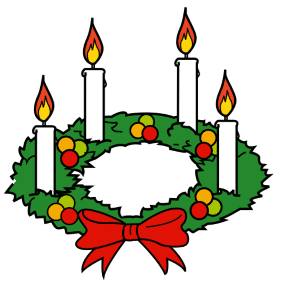 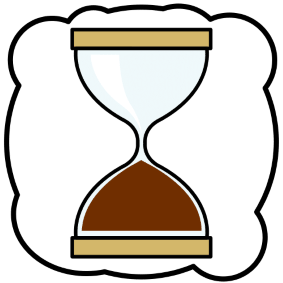 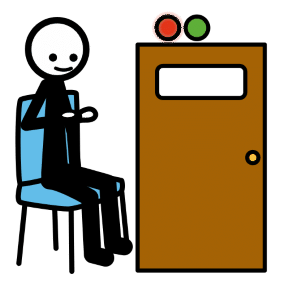 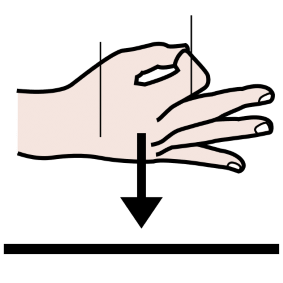 EL ADVIENTO ES UN TIEMPO DE ESPERA
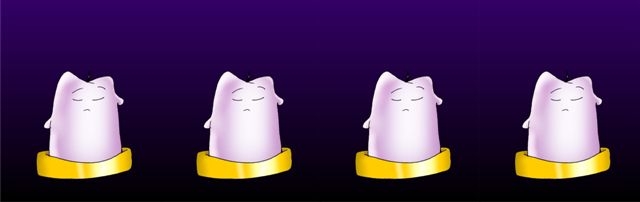 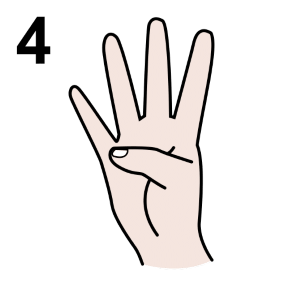 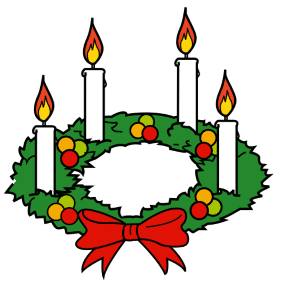 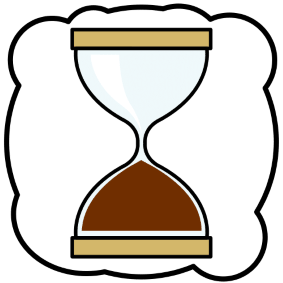 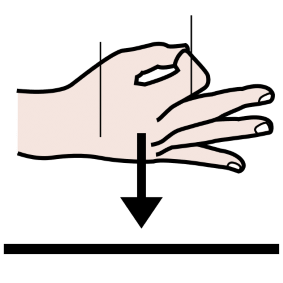 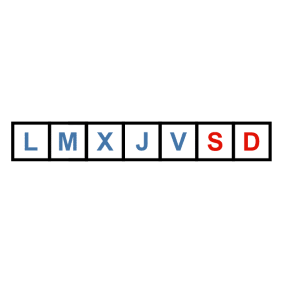 EL TIEMPO DE ADVIENTO  DURA 4 SEMANAS
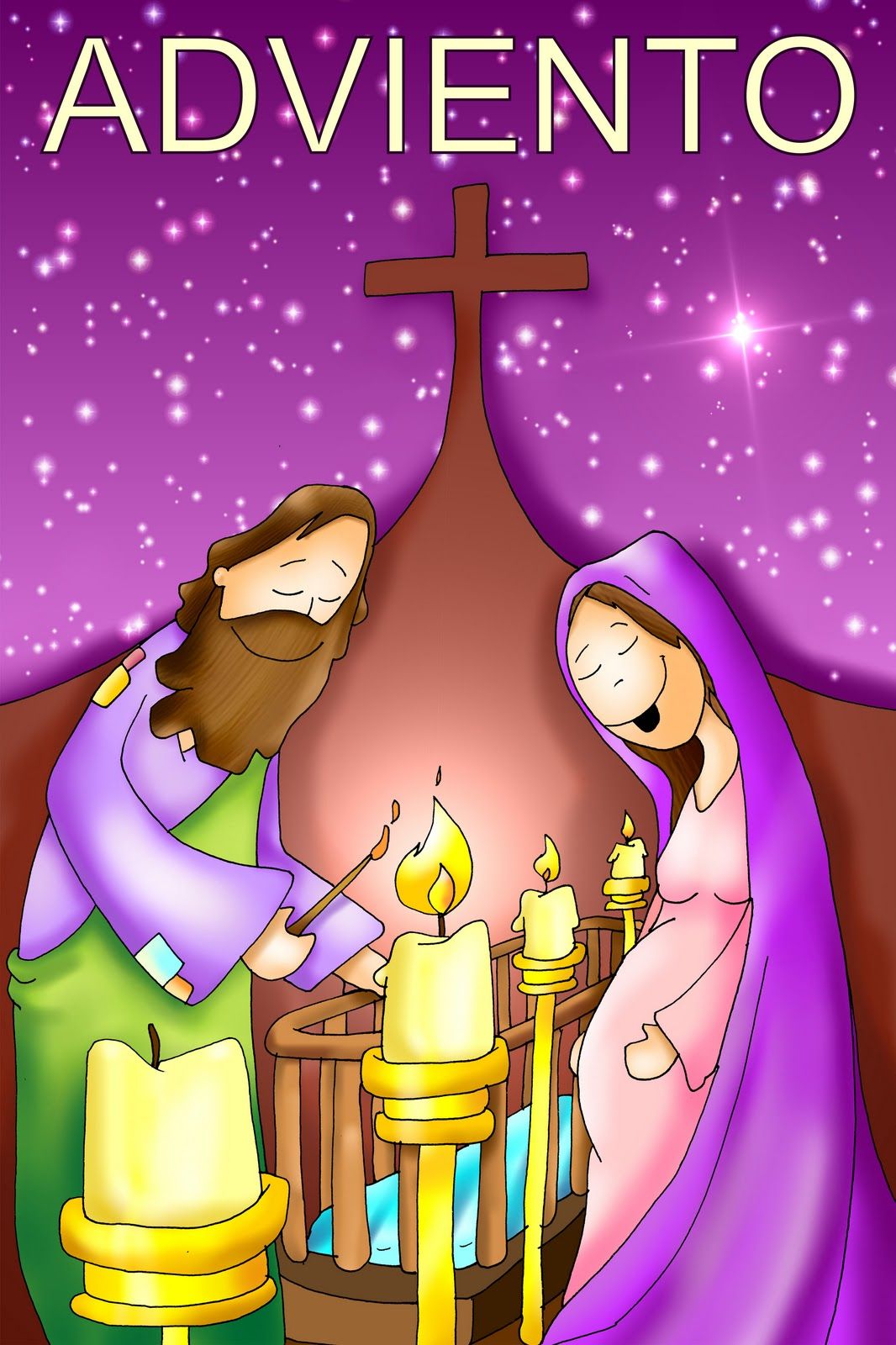 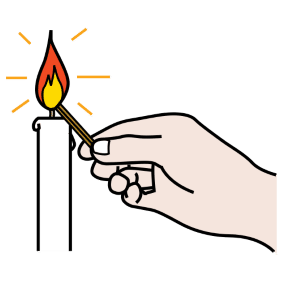 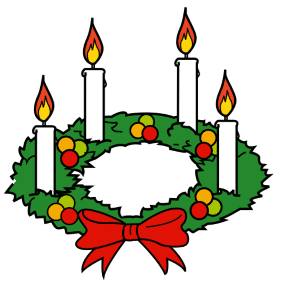 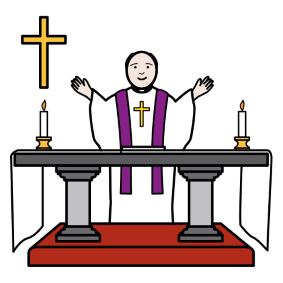 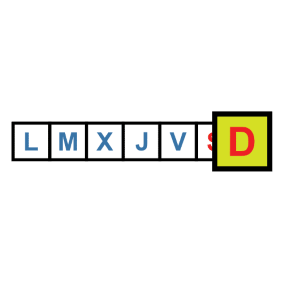 POR CADA DOMINGO DE ADVIENTO, EN MISA, ENCENDEMOS UNA VELA
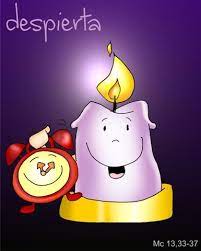 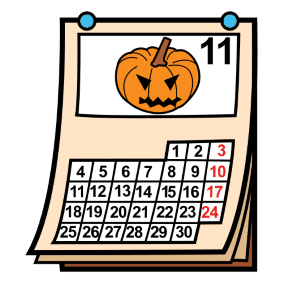 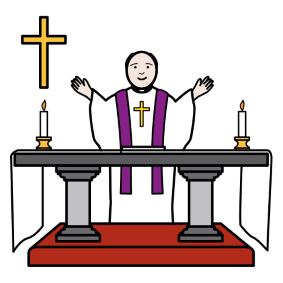 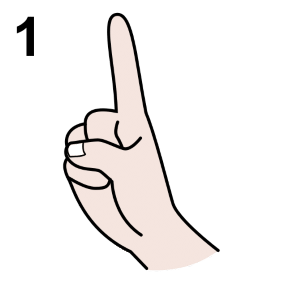 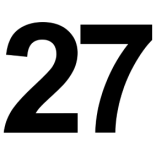 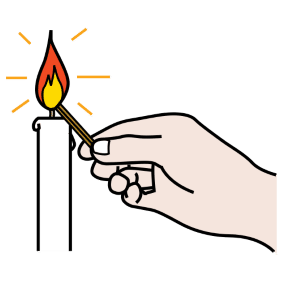 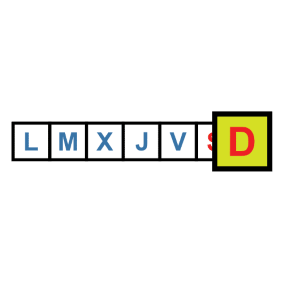 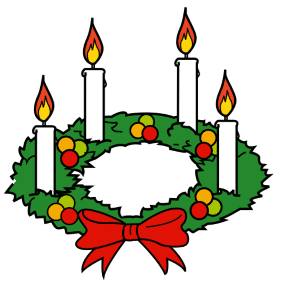 EL DOMINGO DIA 27 DE NOVIEMBRE EN MISA ENCENDEMOS 1 VELA
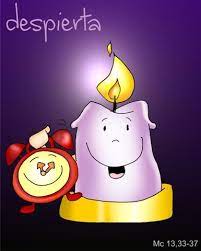 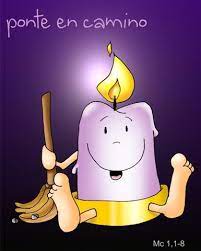 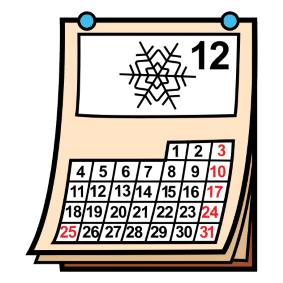 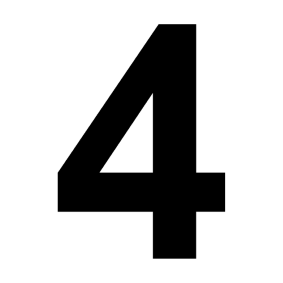 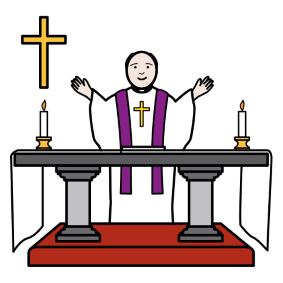 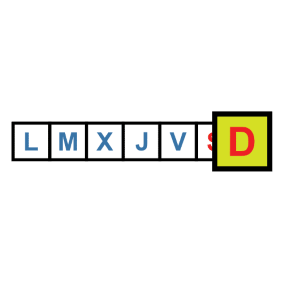 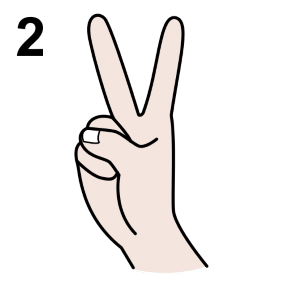 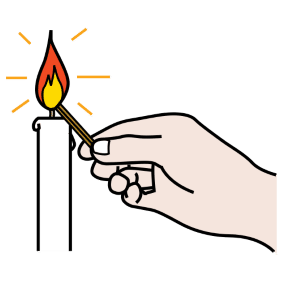 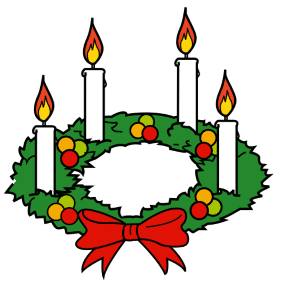 EL DOMINGO 4 DE DICIEMBRE,  EN MISA, ENCENDEMOS 2 VELAS
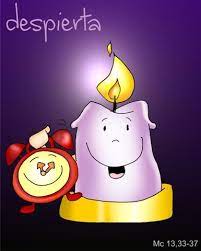 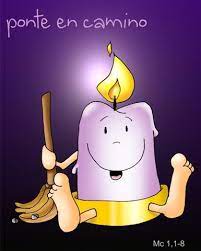 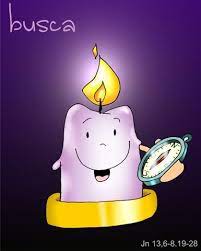 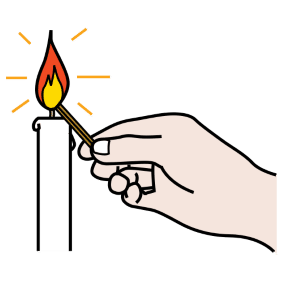 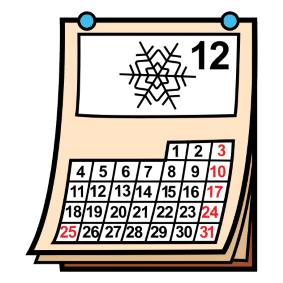 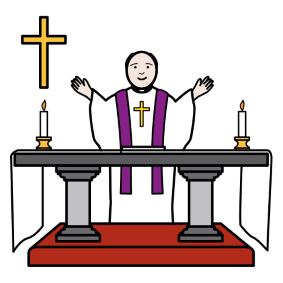 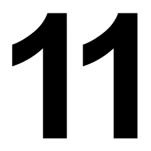 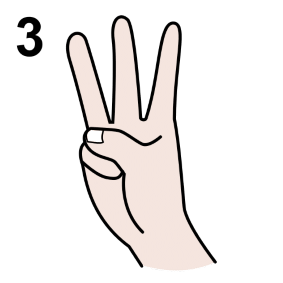 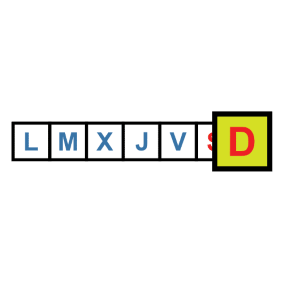 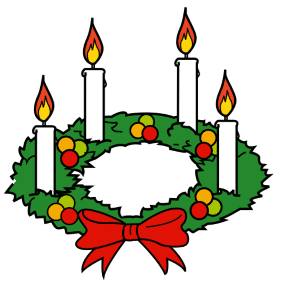 EL DOMINGO 11 DE DICIEMBRE, EN MISA, ENCENDEMOS 3 VELAS
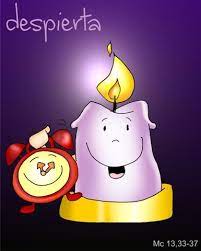 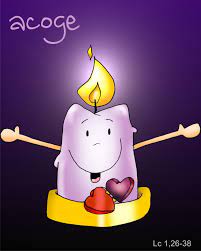 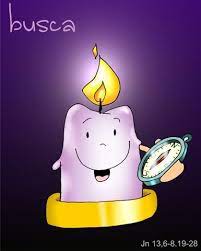 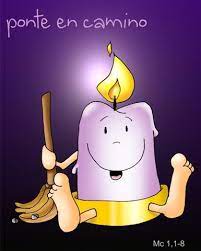 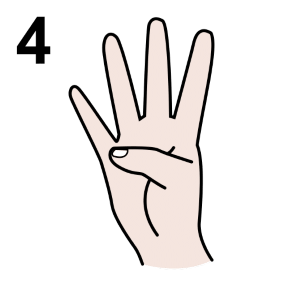 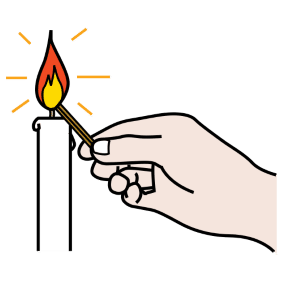 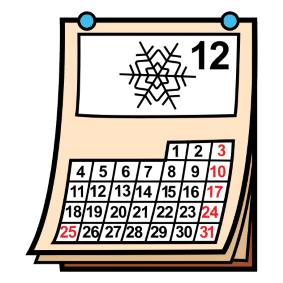 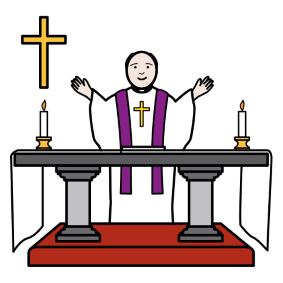 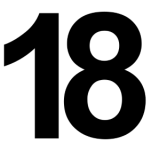 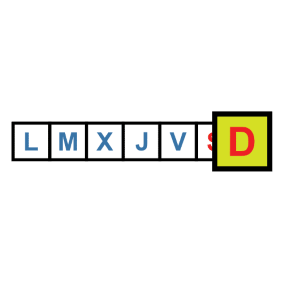 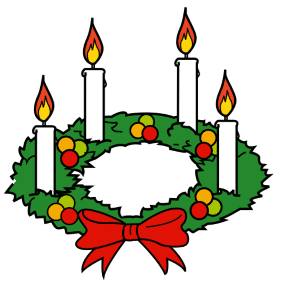 EL DOMINGO 18 DE DICIEMBRE, EN MISA, ENCENDEMOS 4 VELAS
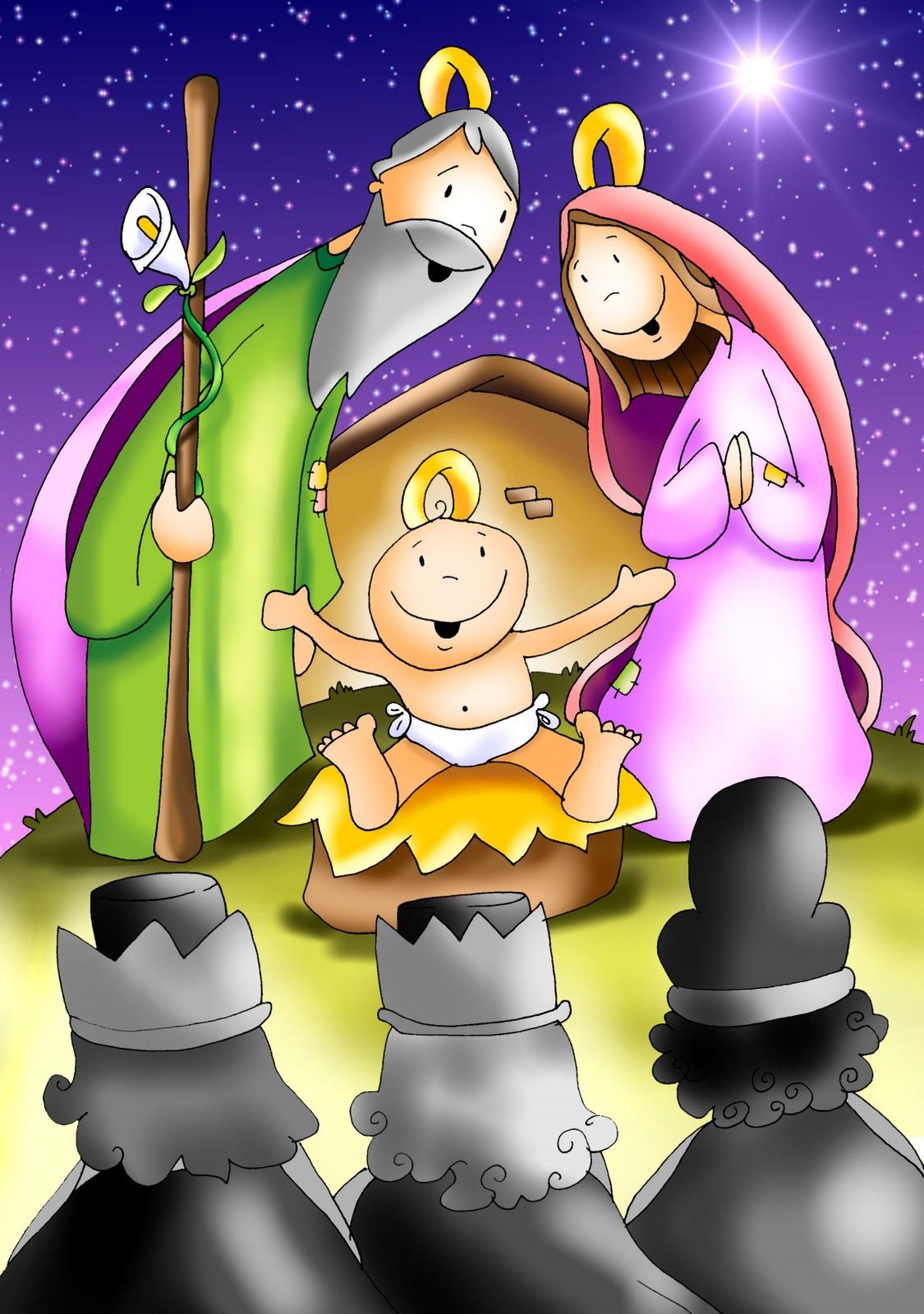 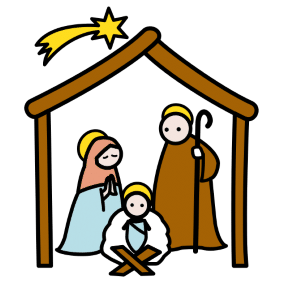 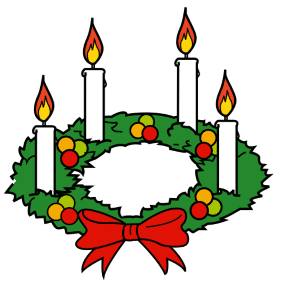 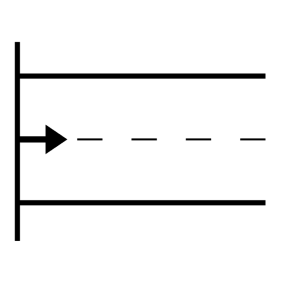 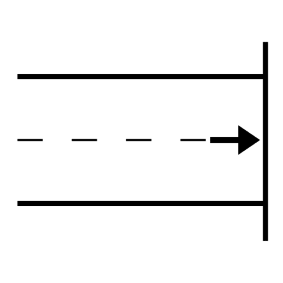 AL TERMINAR EL ADVIENTO, EMPIEZA LA NAVIDAD